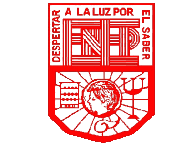 ESCUELA NORMAL DE EDUCACIÓN PREESCOLAR
Mariana Abigail Avila Olivares #1

2° ´´C´´
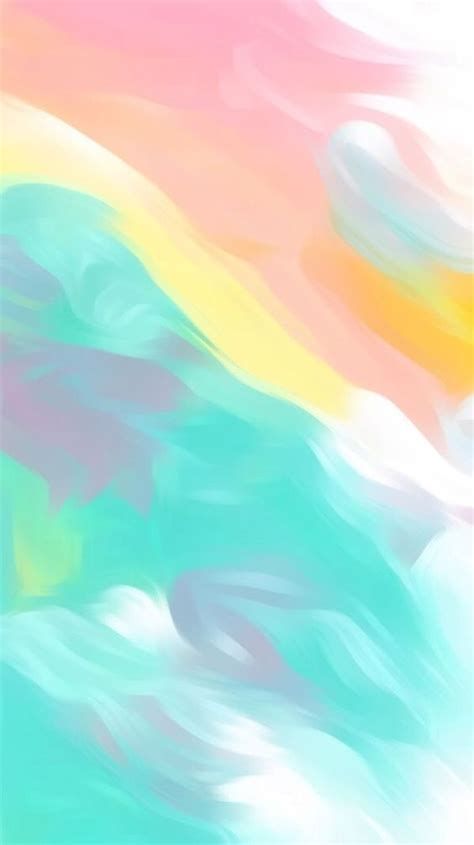 Educación progresista
Concepción pragmática
Esta concepción supone una relectura de lo que son el conocimiento, la persona y la sociedad humanas, regidas por el principio pragmático que sostiene que la única verdad de las afirmaciones se halla en la utilidad: lo útil reemplaza a lo correcto.

Un contexto social donde es sencillamente irrelevante la cuestión de si la justificabilidad ante la comunidad con la que nos identificamos tiene como consecuencia la verda.

Por lo que se refiere a la agenda de nuestra exposición, es notorio que a la educación se la concibe como un proceso en desarrollo de lo que es el hombre (en su esencia, o en su situación de hecho; y de lo que, en consecuencia, debe ser el hombre.
La educación progresista apuesta por la creatividad e intereses del niño para fortalecer tanto las habilidades que éstos poseen como el aprendizaje significativo. En ella, el maestro es un tutor que alienta a los estudiantes a aprender nuevas cosas cada día. Esta propuesta pedagógica surge a finales del siglo XIX como una respuesta ante la educación tradicional.
Nace mediante la crítica a la escuela tradicional, trata de cultivar la individualidad y la imposición de la expresión, la adquisición de destrezas, el aprendizaje a través de la experiencia, la máxima utilización de la oportunidades de la vida presente.